Podstawy Prawa Międzynarodowego i Europejskiegosemestr II – prawo UE
Aleksandra Pawłowicz
Katedra Prawa Międzynarodowego i Europejskiego
Email: aleksandra.pawlowicz@uwr.edu.pl
Zasady zaliczenia przedmiotu
Ocena pracy studenta
Obecność na zajęciach - zajęcia odbywają się zgodnie z planem udostępnionym w systemie USOS, student może być nieobecnych bez konsekwencji na 1 zajęciach. Wszystkie dodatkowe nieobecności należy odrobić na zajęciach o tym samym temacie z inną grupą prowadzącego bądź napisaniem i przesłaniem drogą mailową pracy zaliczeniowej. W sprawie zaliczenia nieobecności należy skontaktować się z prowadzącym drogą mailową.

Warunkiem zaliczenia przedmiotu jest wykazanie się wiedzą merytoryczną na tematy wskazane w sylabusie na każdych zajęciach przez aktywne uczestnictwo w nich albo przez napisanie kolokwium zaliczeniowego na ostatnich zajęciach.

Obecność na zajęciach i uczestnictwo w nich jest podstawą do zaliczenia przedmiotu na ocenę 3. Przygotowanie zadanych zadań dodatkowych (opracowanie orzeczenia, mini prezentacja) podnosi ocenę o 0,5.
10/11/2018
Zasady zaliczenia przedmiotu
Sylabus
Istota i charakter prawny Unii Europejskiej po Traktacie Lizbońskim
Zasady prawa UE
Pierwszeństwo prawa UE
Bezpośrednie obowiązywanie
Zasada skutku bezpośredniego
Instytucje i organy UE
Procedura tworzenia prawa UE
Źródła prawa UE
Rola orzecznictwa oraz zasad ogólnych w stosowaniu prawa
Ochrona sądowa w UE 
Swoboda przepływu osób
Swobodny przepływ towarów
Swoboda świadczenia usług
Swoboda przepływu kapitału i płatności
10/11/2018
CHARAKTER PRAWNY UNII EUROPEJSKIEJ
Podmiotowość prawna Unii Europejskiej
Traktat Lizboński (2009)
Traktat z Maastrich (1993)
Struktura filarowa
Niepewność co do podmiotowości prawnej UE
Likwidacja filarów, spójna polityka państw
Wprowadzenie wprost w TUE regulacji dot. podmiotowości prawnej UE
Art. 47 TUE „Unia ma osobowość prawną”.
Charakter ponadnarodowy
Art. 1 TUE „Niniejszym Traktatem Wysokie Umawiające się Strony ustanawiają między sobą Unię Europejską, zwaną dalej "Unią", której Państwa Członkowskie przyznają kompetencje do osiągnięcia ich wspólnych celów. […]. Podstawę Unii stanowi niniejszy Traktat oraz Traktat o funkcjonowaniu Unii Europejskiej (zwane dalej "Traktatami"). Oba te Traktaty mają taką samą moc prawną. Unia zastępuje Wspólnotę Europejską i jest jej następcą prawnym.”
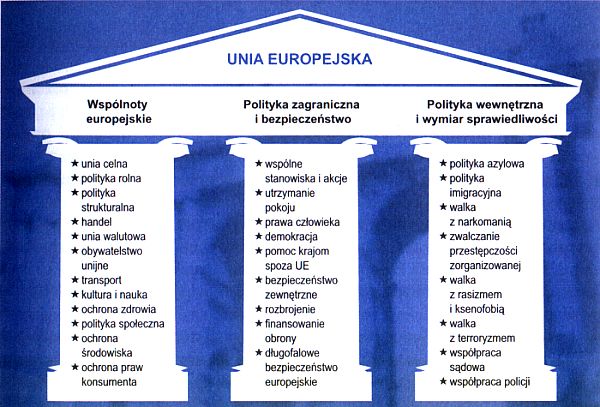 10/11/2018
Charakter prawny Unii Europejskiej
Pierwszeństwo prawa wspólnotowego
Wyrok TSUE z dnia 15 lipca 1964 r. w sprawie Flaminio Costa v. ENEL – Trybunał stwierdził, że państwa członkowskie, ustanawiając WE utworzyły „samodzielną, europejską władzę publiczną”. W odróżnieniu od zwykłych umów międzynarodowych „Traktat ustanawiający EWG stworzył własny porządek prawny, który został włączony do systemu prawnego państw członkowskich po jego wejściu w życie i który ma charakter wiążący dla sądów krajowych”. 
Prawo wywodzące się z traktatów nie może być podważone przez prawo krajowe.
10/11/2018
Kompetencje Unii Europejskiej
Podział kompetencji między UE a państwa członkowskie
Kompetencje wyłączne UE (art. 3 TFUE)
Unia celna, ustanawianie reguł konkurencji niezbędnych do funkcjonowania rynku wewnętrznego, polityka pieniężna w odniesieniu do państw członkowskich, których walutą jest euro, zachowanie morskich zasobów biologicznych w ramach wspólnej polityki rybołówstwa, wspólna polityka handlowa. 
Jest to katalog zamknięty. 
Kompetencja wyłączna oznacza, że w tym zakresie tylko instytucje UE mogą stanowić prawo i przyjmować akty wiążące w danej dziedzinie. Państwa członkowskie mogą to czynić wyłącznie z upoważnienia Unii lub w celu wykonania aktów Unii.
Kompetencje UE dzielone z państwami członkowskimi (art. 4 TFUE)
Rynek wewnętrzny, polityka społeczna w odniesieniu do aspektów określonych w TFUE, spójność gospodarcza, społeczna, terytorialna, rolnictwo, rybołówstwo (z wyłączeniem zachowania morskich zasobów biologicznych), środowisko naturalne, ochrona konsumentów, transport, sieci europejskie, energia, przestrzeń wolności, bezpieczeństwa i sprawiedliwości, wspólne problemy bezpieczeństwa w zakresie zdrowia publicznego w odniesieniu do aspektów określonych w TFUE
Wykonywanie tych kompetencji polega na tym, że zarówno państwa członkowskie jak i UE mogą stanowić prawo i przyjmować akty prawnie wiążące w określonej dziedzinie. Państwa członkowskie mogą jednak działać tylko w takim zakresie w jakim nie podjęła jeszcze działań UE lub zaprzestała swojej działalności. Może to nastąpić np.: w przypadku gdy instytucja UE uchyli swój akt prawodawczy w celu lepszego zagwarantowania zasady pomocniczości i proporcjonalności.
Kompetencje wspierające, uzupełniające, harmonizujące (art. 6 TFUE)
Ochrona i poprawa zdrowia ludzkiego, przemysł, kultura, turystyka, edukacja, kształcenie zawodowe, młodzież i sport, ochrona ludności, współpraca administracyjna.
Jest to katalog zamknięty.
Środki prawne UE nie mogą zastępować kompetencji państw członkowskich w powyższych dziedzinach ani dążyć do harmonizacji przepisów w państwach  członkowskich.
10/11/2018
Kompetencje Unii Europejskiej
Klauzula kompetencji dorozumianych
To taka kompetencja, która nie została zawarta expressis verbis w przepisach, ale da się wyprowadzić z innych elementów w drodze wnioskowania.
Dynamiczna interpretacja kompetencji przyznanych.
Zasadę tę należy jednak interpretować zawężająco.
„Jeśli artykuł Traktatu (…) stawia przed Komisją określone zadanie, to, aby przepis ten nie pozostał zupełnie bezskuteczny, trzeba uznać, że przyznaje on Komisji kompetencje niezbędne dla realizacji tych zadań”. (Wyrok TSUE z dnia 9 lipca 1987 r. w sprawach 281,283-285/85 Niemcy i in. v. Komisja Europejska).
10/11/2018
Kompetencje Unii Europejskiej
Zasada przyznania
Unia może działać tylko w zakresie swoich kompetencji i ma ich tylko tyle, ile powierzyły jej państwa członkowskie.
Art. 4 TUE 
Art. 5 TUE „Granice kompetencji Unii wyznacza zasada przyznania. Wykonywanie tych kompetencji podlega zasadom pomocniczości i proporcjonalności. Zgodnie z zasadą przyznania Unia działa wyłącznie w granicach kompetencji przyznanych jej przez Państwa Członkowskie w Traktatach do osiągnięcia określonych w nich celów. Wszelkie kompetencje nieprzyznane Unii w Traktatach należą do Państw Członkowskich.”
Np: Artykuł  113 TFUE „Rada, stanowiąc jednomyślnie zgodnie ze specjalną procedurą ustawodawczą i po konsultacji z Parlamentem Europejskim oraz Komitetem Ekonomiczno-Społecznym, uchwala przepisy dotyczące harmonizacji ustawodawstw odnoszących się do podatków obrotowych, akcyzy i innych podatków pośrednich w zakresie, w jakim harmonizacja ta jest niezbędna do zapewnienia ustanowienia i funkcjonowania rynku wewnętrznego oraz uniknięcia zakłóceń konkurencji.”
10/11/2018
Na następne zajęcia
Zasady Unii Europejskiej
Orzeczenia: 
Zadanie „na plusa” – przeczytać i opracować ciekawe orzeczenie prezentujące 1 poniższe zagadnienie (stan faktyczny, problem prawny, rozstrzygnięcie, uzasadnienie + ilustracja kojarząca się z orzeczeniem) – przygotowany slajd należy wysłać drogą mailową do czwartku (tj. 18 października)

Zagadnienia do przygotowania:
przyznanie kompetencji,
Pierwszeństwo prawa UE,
Bezpośrednie obowiązywanie,
Zasada skutku bezpośredniego,
Zasada skutku pośredniego
Odpowiedzialność państwa za szkody powstałe wskutek naruszenia prawa UE
pomocniczość,
proporcjonalność,
poszanowanie równości i tożsamości narodowej państw członkowskich,
lojalna współpraca,
równowaga instytucjonalna,
demokracja i państwo prawne,
niedyskryminacja,
poszanowanie praw podstawowych
10/11/2018